The Role  of Bengkulu Corner in Preserving Bengkulu’s Cultural Heritage (the Land Raflesia) Through the Manuscript and  Bengkulu’s Collection Increase in Student’s Cultural Literacy (Study in Library Of  University of Bengkulu)
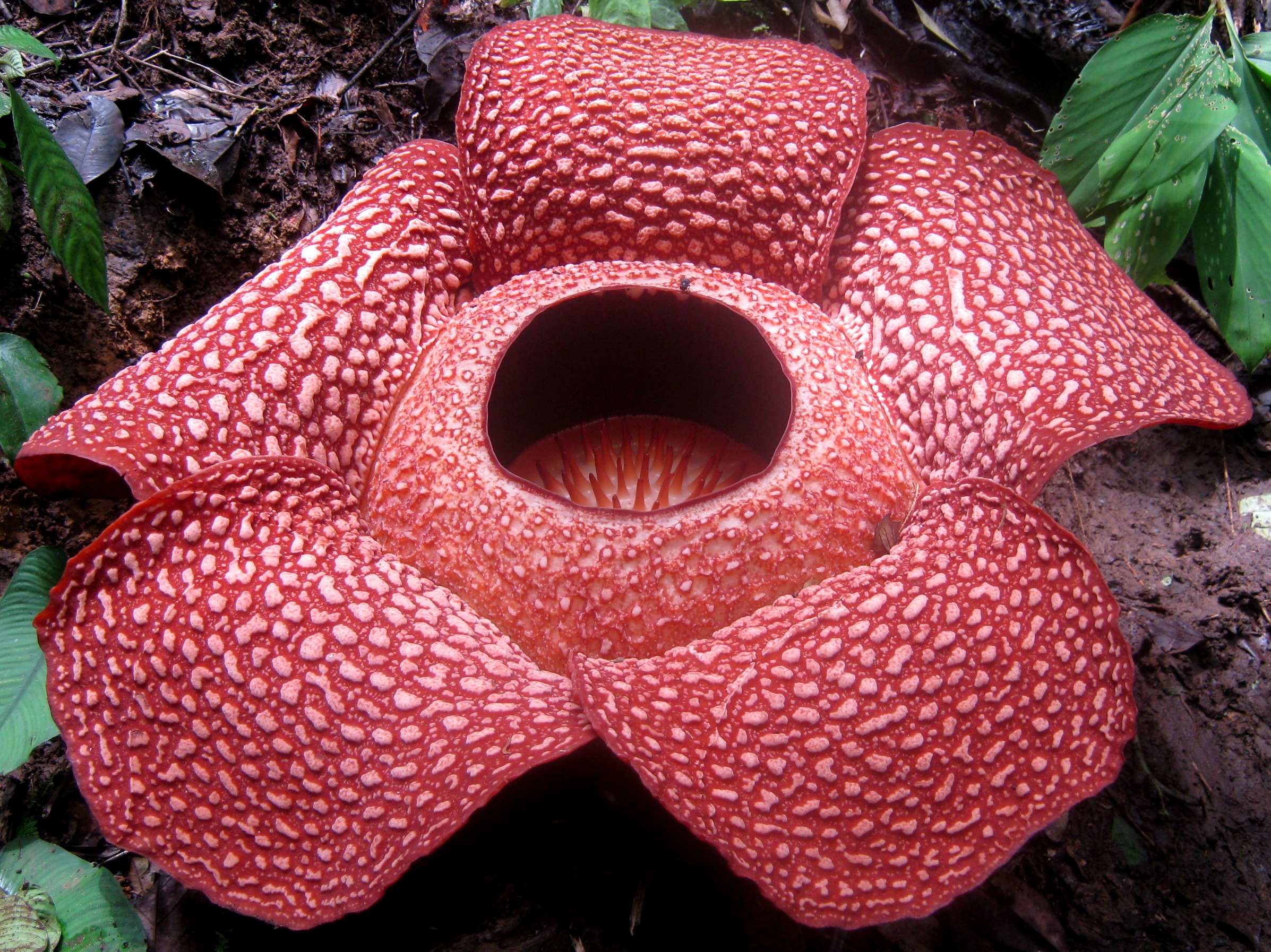 Fransiska Timoria Samosir, S.Sos.,M.AUniversity of Bengkulu
Background
Bengkulu is as history city in Indonesia
Bengkulu always call The land of Rafflesia.
Bengkulu in history
The problem
Some of the Young generation in Bengkulu dont know history, culture, norm etc about Bengkulu
In Bengkulu there is not institution give and provide  information about culture of Bengkulu
Bengkulu Corner is in response to the social conditions
University of Bengkulu Library
Bengkulu Corner
Preserving cultural heritage
Cultural literacy
Theoretical Overview
(Chibuzor,Dim. L, Ngozi, 2009) Cultural heritage refers to the legacies of physical artifacts and intangible attributes of agroup or society that are inherited from past generations, maintained in the present for the benefit of future generation. 
Prott. & O’keefe in (Chibuzor,Dim. L,  2009) cultural heritage includes moveable objects (works of arts)-, immovable cultural objects (monuments and sites), expressive activities (language, music, dance and drama) as well as intangible customs and traditions such as proverbs, rituals and intellectual norms
Laster, Paulsen expanded  H.B wilson in (Thayer, 1998) Cultural literacy is being aware your ethnicity and utilizing cross multikultural communication skill.
Methods
Qualitative


Interview/Observation


Head of University of Bengkulu library
Librarian in Bengkulu corner
Students
Discussion and analysis
Glance of Bengkulu
      The main tribe is Lebak and Melayu.
Coastal area
Tabot
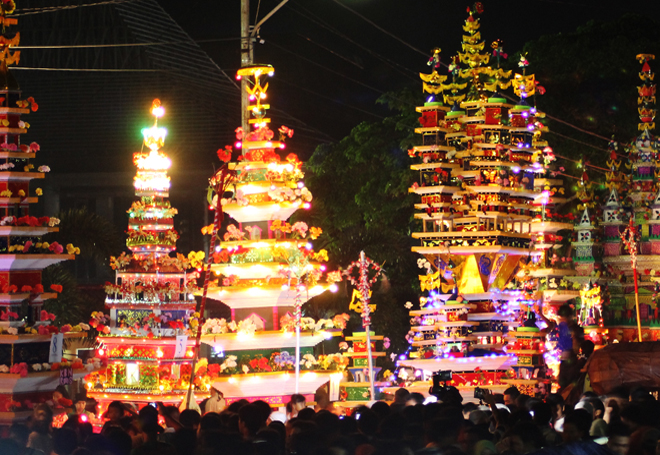 Rafflesia Arnoldi
Bengkulu in history
Kain besurek
II. 	Bengkulu Corner
Bengkulu corner persist in april 2016
Collection of bengkulu corner
Manuscript
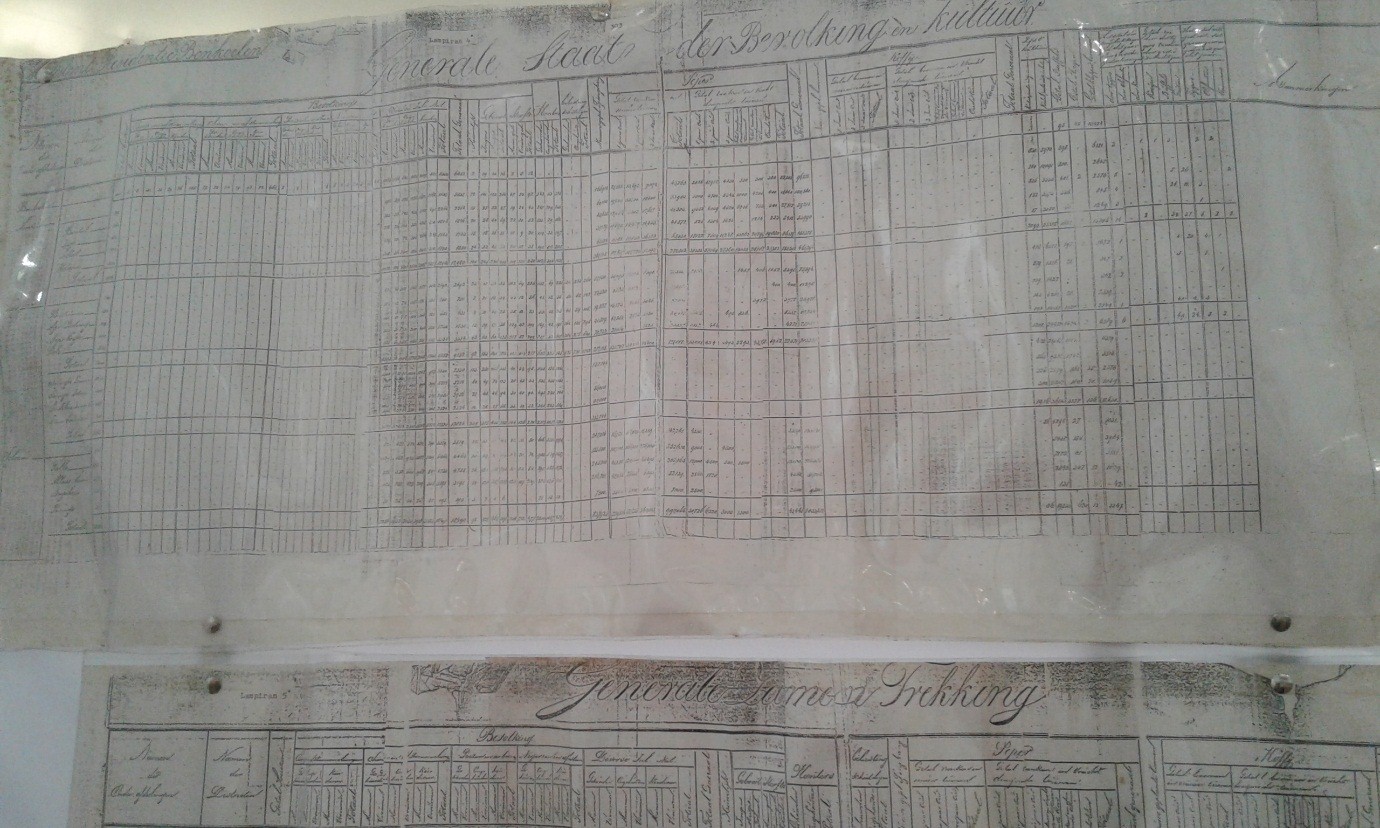 b. Scientific work
Jurnal
Thesis
Disertation
Essay
Research reports
C. Photo
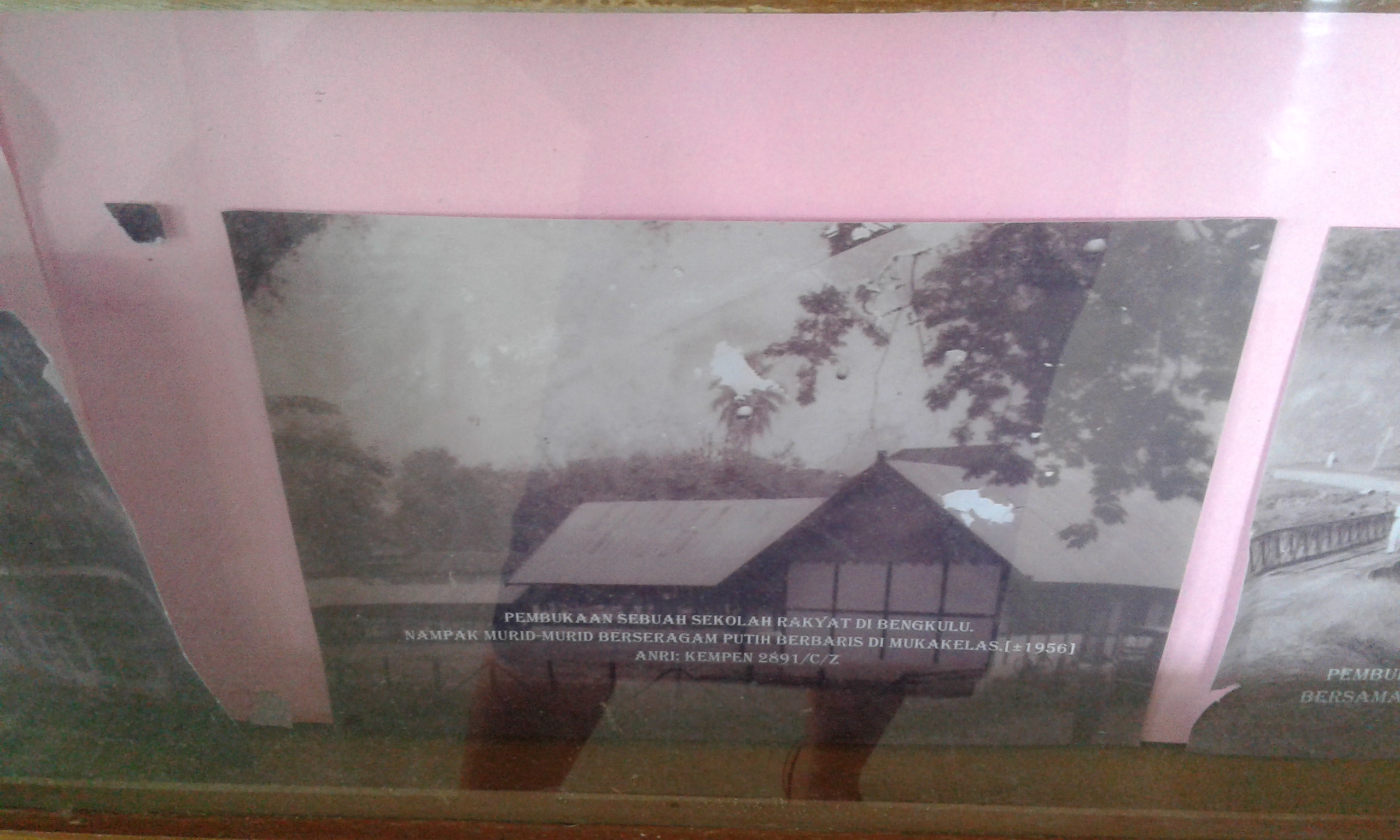 Book
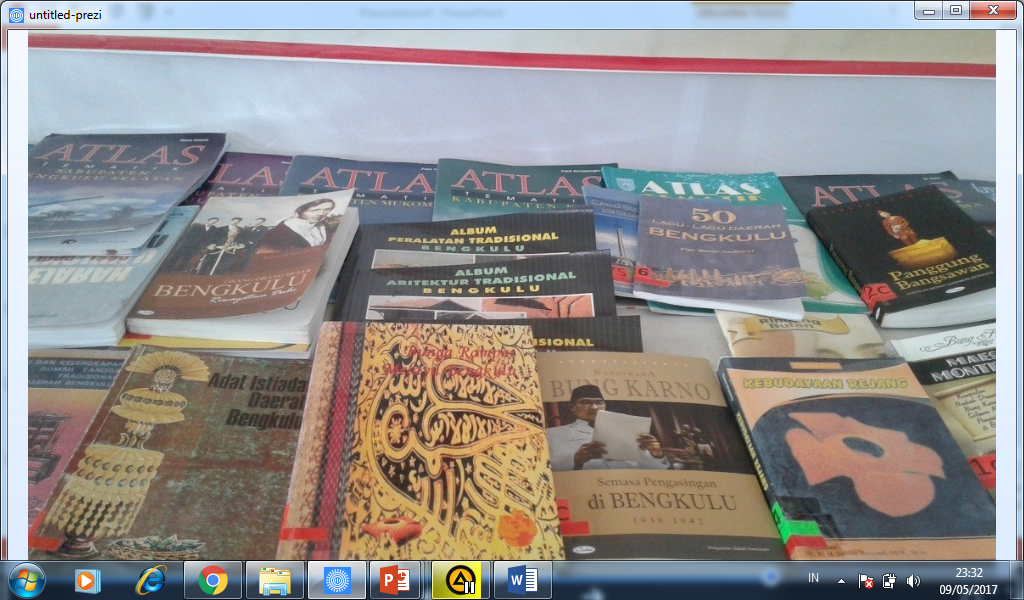 II . User of Bengkulu University
Students from University of Bengkulu
Researches
Student from out university
Community
Cultural Literacy and the Role of Bengkulu Corner's
Cultral literatur to help reader
Bengkulu corner presence have  a positive impact to increase cultural literacy
Bengkulu corner do promotion of the service to the academic civitas through 
1. the library user education.
2. UNIB Fair
Conclusion
Culture is something becoming important to Need be safeguarded and inherited  our generation
Bengkulu corner have big role increase cultural literacy of Bengkulu society except academician Bengkulu University
Bengkulu corner present to present the collection of Bengkulu about history, culture, customs, beliefs, norms and the other